Faith-based: why not?
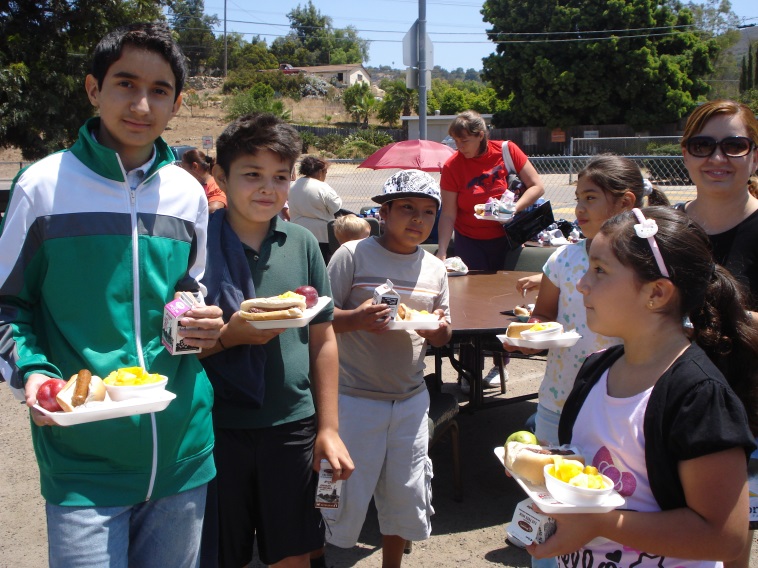 a.b. vines ministries
Angela Kretschmar, Executive Director
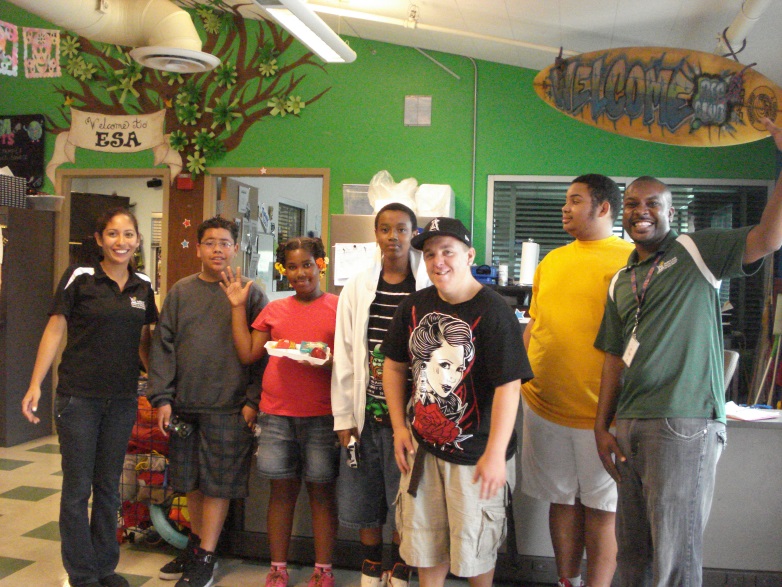 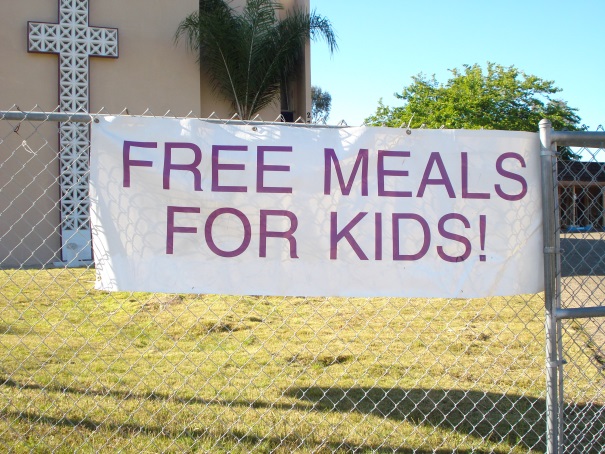 WHAT DO YOU HAVE?
Location
Volunteers
Time
Space
Organization Moral Support
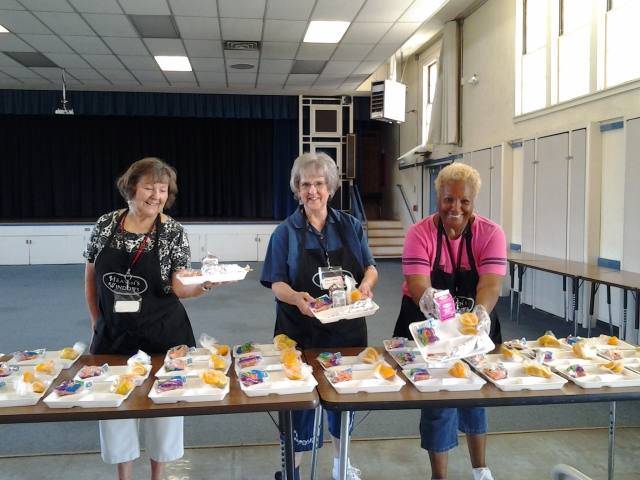 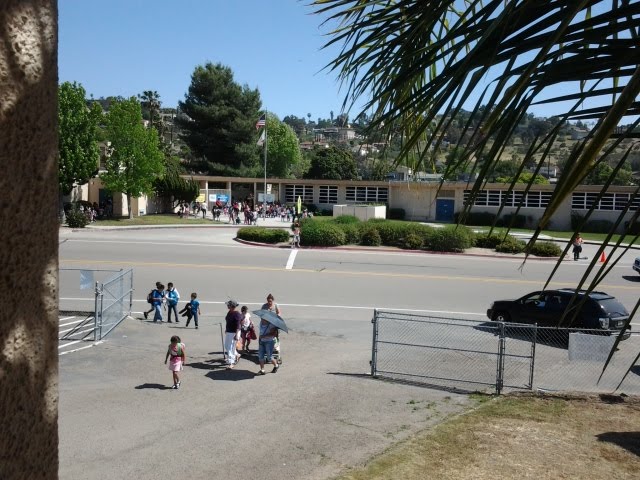 WHAT ARE you ALREADY DOING?
Relationship with your neighborhood
Relationship with your city 
Partnership with other Faith-Based Organizations
Maintaining a volunteer base
What makes you special?
Location
Existing Children’s Programs
Volunteers
Creativity
Financial
Cultural
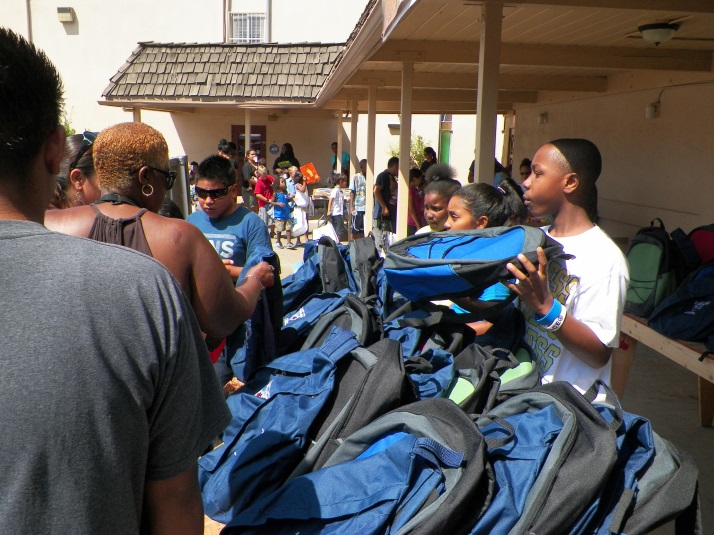 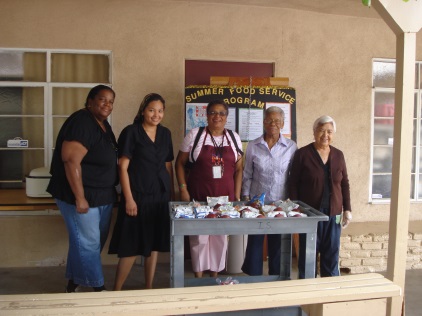 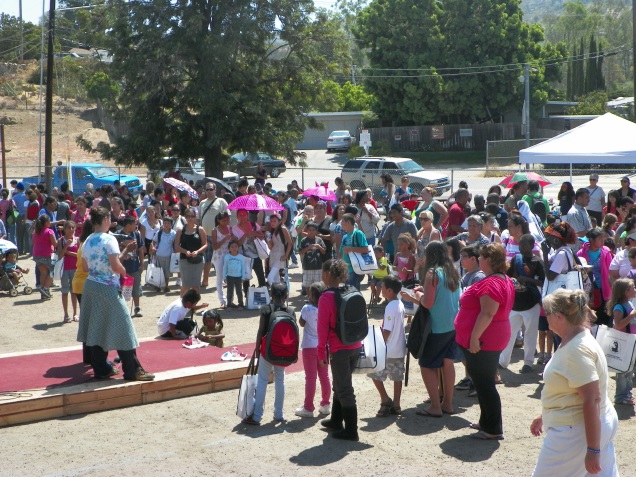 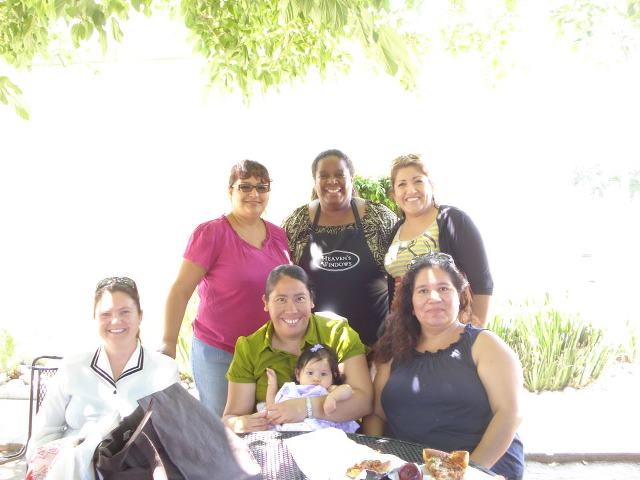 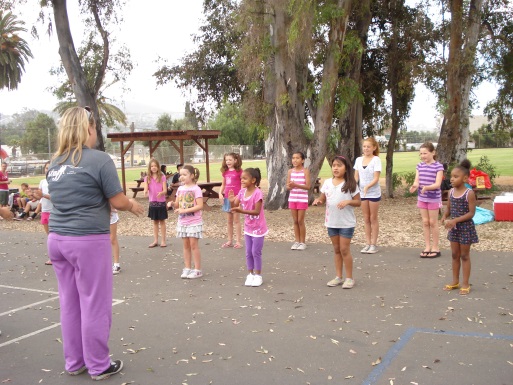 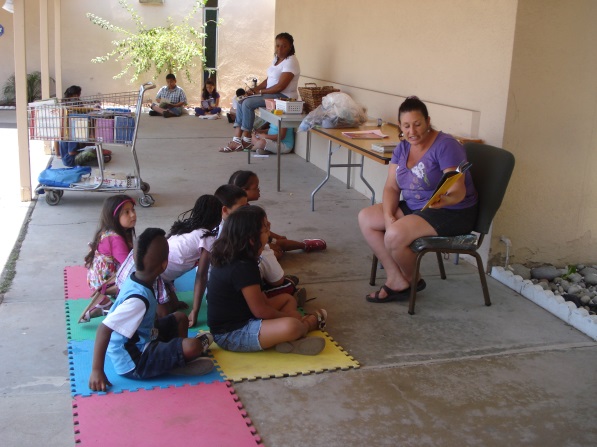 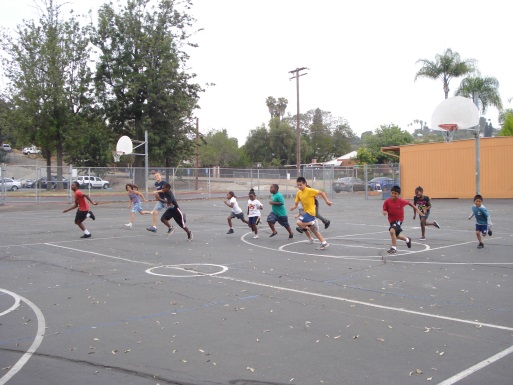 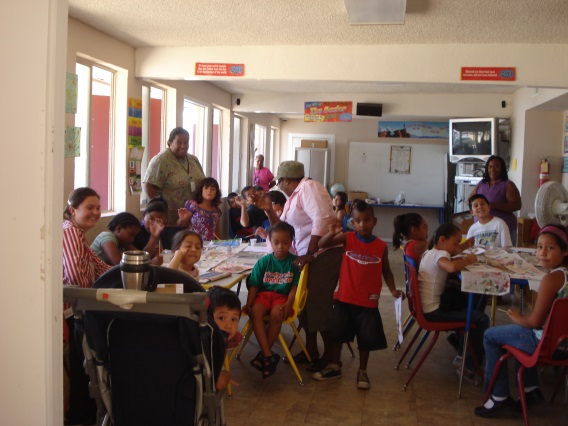 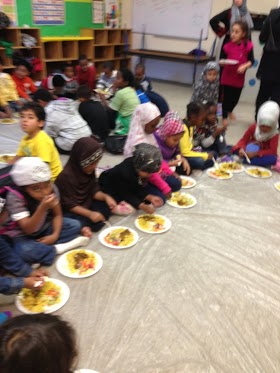 Putting it all together
Finding Sponsor
Volunteer Base
Time and Space
Outreach Plan
Begin Service
KEEP IT SIMPLE & HAVE FUN!
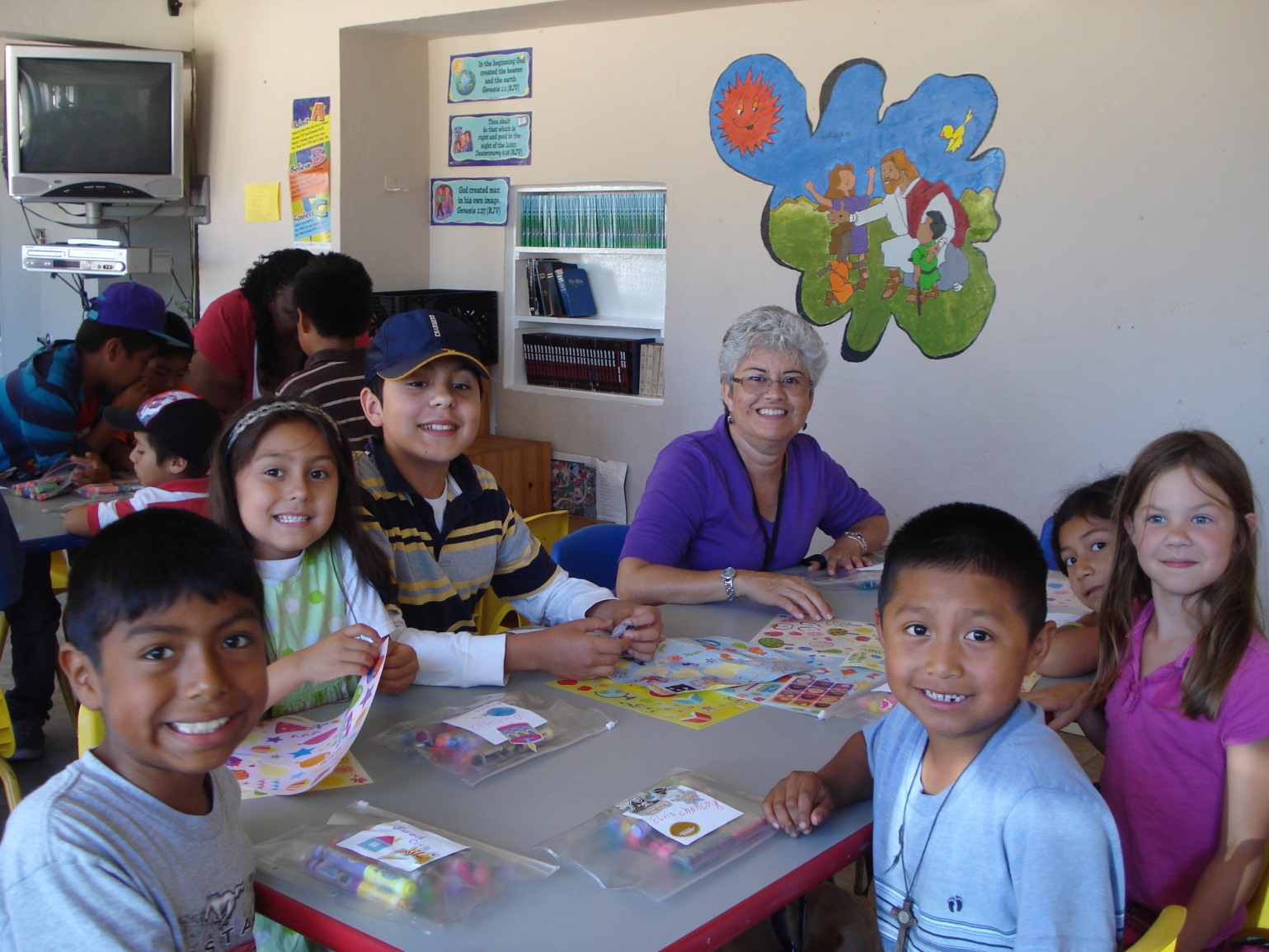